Bloková schéma regulačného obvodu
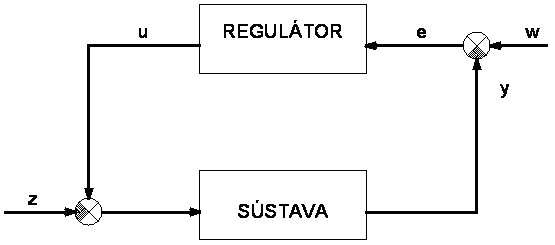 z – poruchová veličina
y – regulovaná veličina
w – žiadaná hodnota výstupnej veličiny
e – regulačná odchýlka
u – akčná veličina
Pojmy
Fyzikálna veličina – je každá vlastnosť látky, ktorá sa dá merať
Regulácia – je udržiavanie hodnôt regulovanej veličiny podľa daných podmienok a hodnôt tejto veličiny zistených meraním. Rozdeľuje sa na - ručná (reg. človek),  automatická (reg.  stroj)
Regulovaná veličina –  je to každá fyzikálna veličina, ktorá sa reguláciou udržuje na požadovanej hodnote
Regulátor – zariadenie, ktoré uskutočňuje samočinnú (automatickú) reguláciu
Ustálený stav určitej veličiny – stav, v ktorom sa daná veličina nemení napr. reg. veličina
Porucha – každá zmena, ktorá by spôsobila odchýlku reg. veličiny od nastavenej hodnoty
Nastavená hodnota regulovanej veličiny – žiadaná hodnota regulovanej veličiny nastavená na riadiacom člene regulátora
Poruchová veličina – veličina spôsobujúca poruchu v regulačnom obvode
Akčná veličina – výstupná veličina regulátora a súčasne vstupná veličina regulovanej sústavy. Pôsobením akčnej veličiny na regulovanú sústavu sa uskutočňuje regulácia
Akčný člen – člen regulačného obvodu, ktorý je ovládaný signálom akčnej veličiny a pôsobí priamo na reg. sústavu. Skladá sa z pohonu a regulačného orgánu
Zmena regulovanej veličiny – rozdiel medzi skutočnou hodnotou regulovanej veličiny a nastavenou hodnotou (žiadanou)
Zmena akčnej veličiny – rozdiel okamžitej hodnoty akčnej veličiny od jej zvolenej hodnoty
Jednoduchý regulačný obvod – je také spojenie regulovanej sústavy a regulátora, kde sa na vstup regulátora privádza len regulovaná a riadiaca veličina a kde z regulátora vystupuje len jedna akčná veličina
Regulačný obvod – obvod, v ktorom prebieha samočinná regulácia
Bloková schéma regulátora
z – poruchová veličina
y – regulovaná veličina
w – žiadaná hodnota výstupnej veličiny
e – regulačná odchýlka
u – akčná veličina
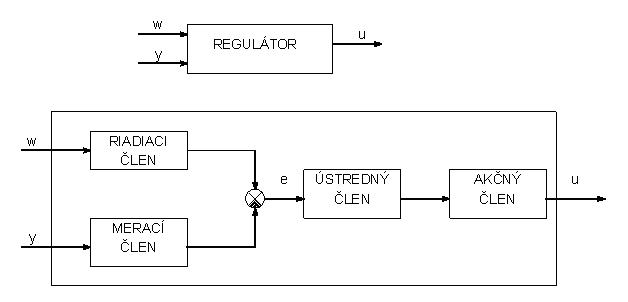 Riadiaci člen – nastavuje žiadanú hodnotu
Merací člen – určuje skutočnú hodnotu regulovanej veličiny
Porovnávací člen – spracováva y (regulovanú veličinu) a w (žiadanú hodnotu výstupnej veličiny) na e (regulačnú odchýlku)
Ústredný člen – spracováva regulačnú odchýlku
Akčný člen – vykonáva akčný zásah
Regulátor vodnej hladiny nádrže
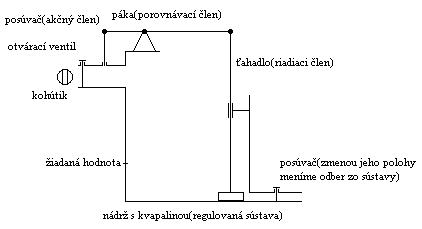 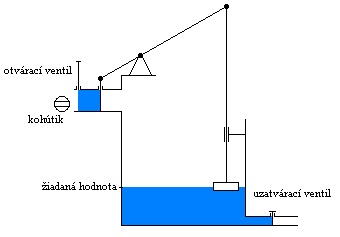 Regulované sústavy
statické - po skokovej zmene vstupnej veličiny (akčnej, poruchovej), výstupná veličina (regulovaná) sa sama ustáli na novej hodnote, majú autoreguláciu
 astatické - po skokovej zmene vstupnej veličiny  sa výstupná veličina neustále mení, t.j. sama sa nikdy neustáli na novej hodnote, nemajú autoreguláciu
Statická sústava				Astatická sústava
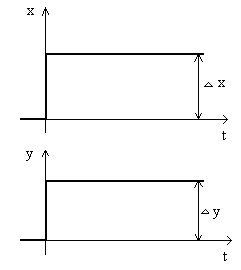 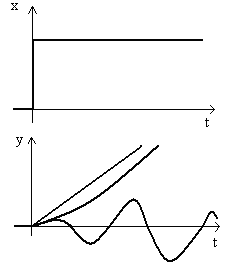 Statické sústavy
Bezkapacitná statická sústava
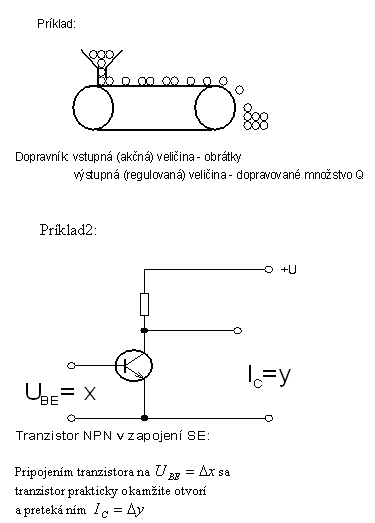 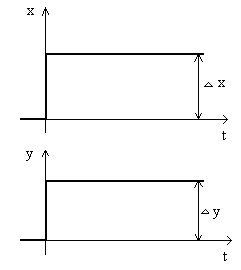 Po skokovej zmene vstupnej veličiny nastane skoková zmena výstupnej veličiny
Statické sústavy
Kapacitná statická sústava
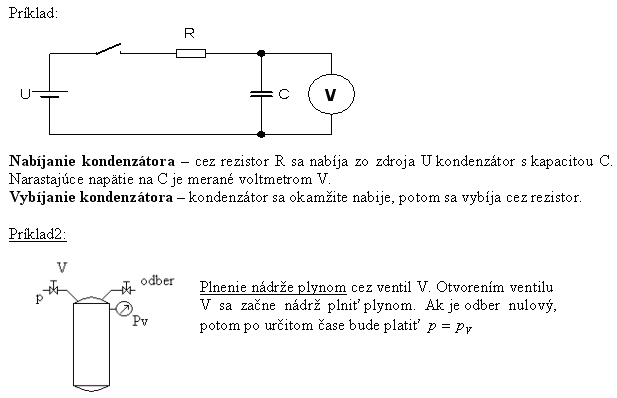 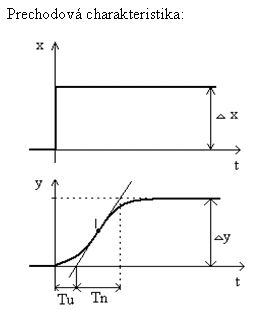 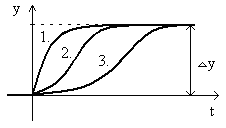 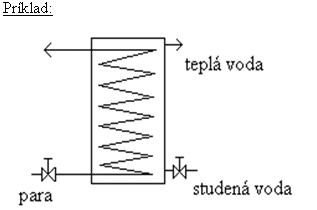 1 – jednokapacitná statická sústava
2 – dvojkapacitná statická sústava
 3 – viackapacitná statická sústava
Sústava s dopravným oneskorením
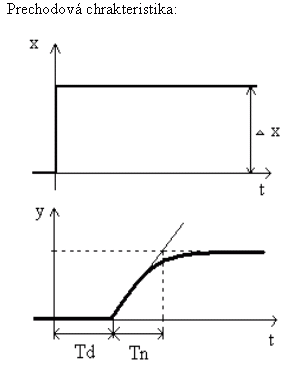 prebrané statické a astatické sústavy môžu mať dopravné oneskorenie Td
 
 Td – je čas, ktorý uplynie od skokovej zmeny akčnej veličiny po začiatok zmeny regulovanej veličiny
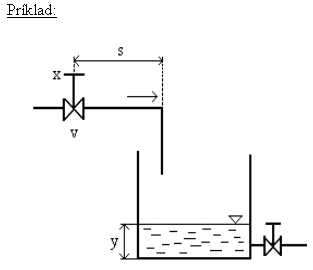 Základy automatického riadenia
Otvorený systém automatického riadenia (riadenie v otvorenej slučke).  
Riadenie, kde nie je spätná väzba od riadeného k riadiacemu systému. Takéto riadenie
nazývame ovládaním .
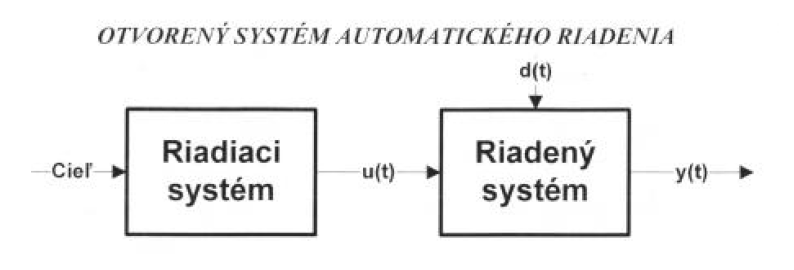 d(t) – poruchy
u(t) – vstupné veličiny riadeného systému
cieľ – žiadaný stav
y(t) – riadené veličiny
Základy automatického riadenia
Uzavretý systém automatického riadenia je také riadenie, pri ktorom sa prostredníctvom snímačov určuje okamžitý stav riadeného systému a porovnáva sa so žiadaným stavom (cieľom). Zistená odchýlka od žiadaného stavu sa automaticky odstraňuje, a to nezávisle na tom, či vznikla vplyvom porúch d(t) alebo zmenou žiadaného stavu (cieľa). 

Riadenie v uzavretej slučke teda zabezpečuje nastavenie stavu systému (vektor riadených veličín y(t)) na jeho žiadaný stav. Riadiaci zásah sa uskutočňuje zmenou vektora vstupných veličín u(t).
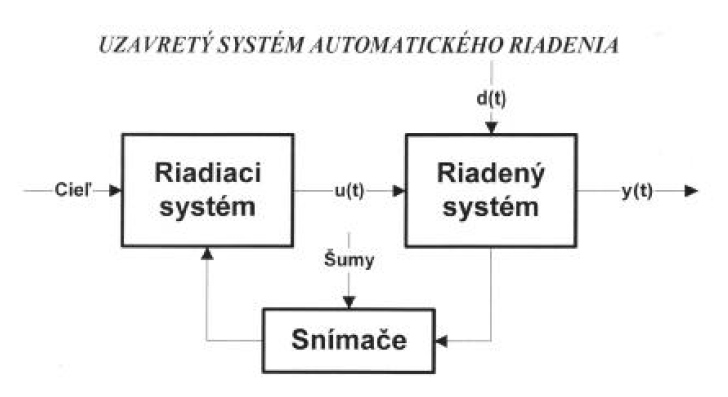 d(t) – poruchy
y(t) – riadené veličiny
u(t) – vstupné veličiny
PWM regulátor:
Navrhnite DPS v programe Sprint Layout
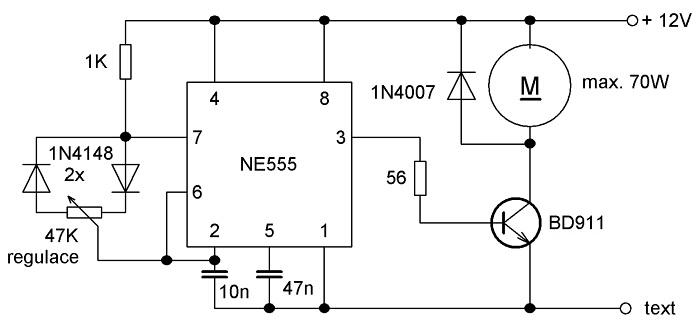 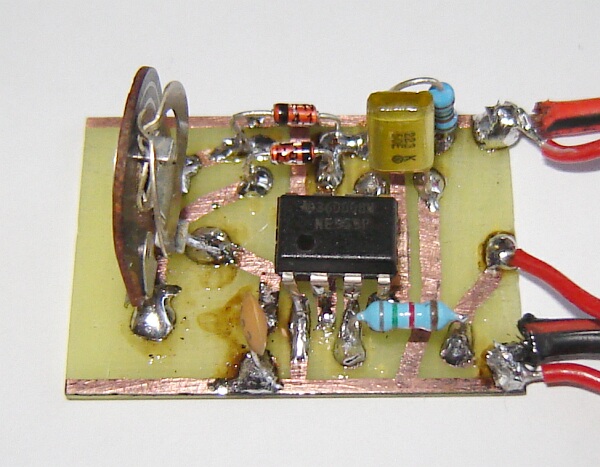 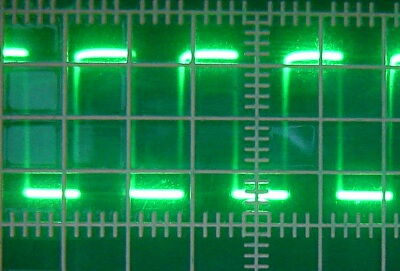 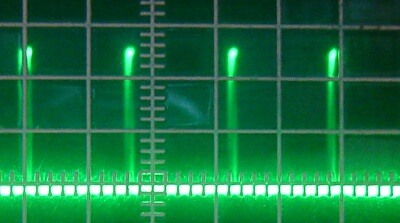 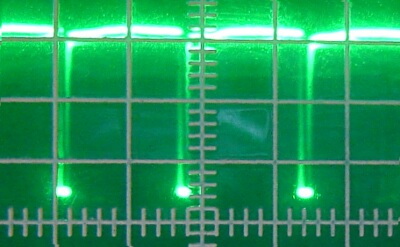 Určite amplitúdu, periódu, frekvenciu a šírku impulzu 
pri 10%, 50% a 80% nastavení trimra R1.
PWM regulátor
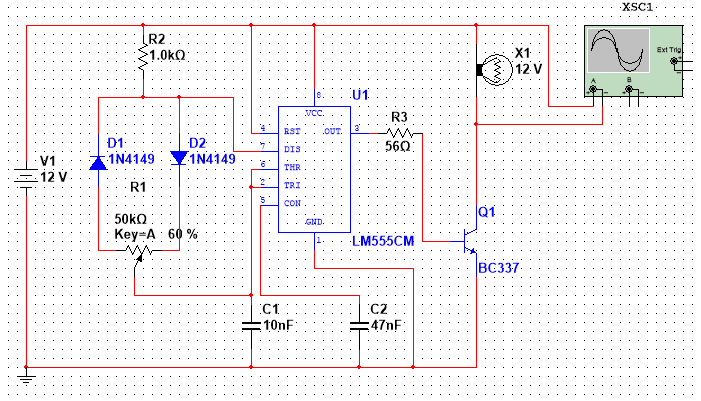 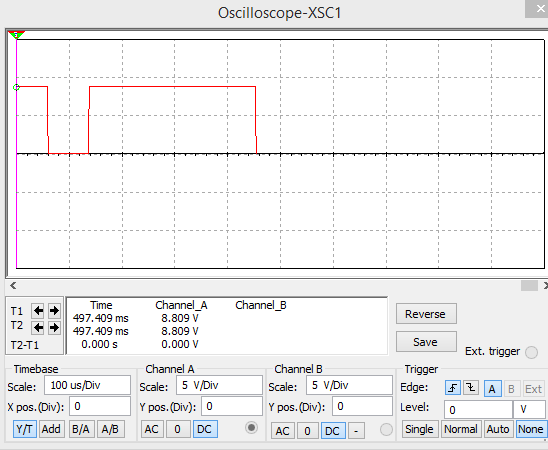 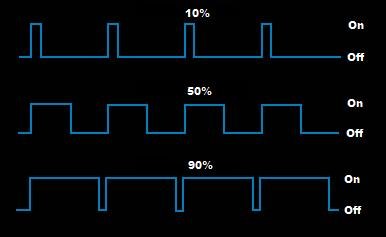 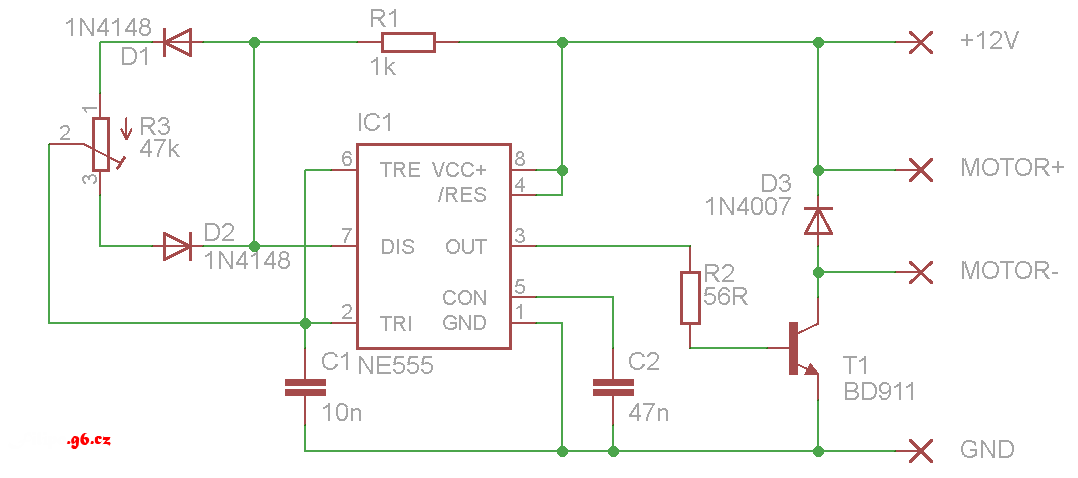